إرشادات تخطيط وتنظيم العرض التقديمي
مسار الإبتكار والأعمال الريادية
مجال الابتكار/ الاختراع

قم بإختيار اللغة المناسبة لعرضك التقديمي ( اللغة العربية أو اللغة الإنجليزية).
أنشئ ترتيبًا مرئيًا واضحًا بعناوين بارزة، متبوعًا بأقسام مثل الفكرة العامة، الأهداف والفئة المستهدفة، الخطة المتبعة، الجانب الإبداعي، التحديات وكيفية مواجهتها، دراسة الجدوى، التطوير والخطط المستقبلية.
استخدم خطًا واضحًا (يفضل استخدام Arial ).
حافظ على حجم خط يمكن قراءته بسهولة من مسافة بعيدة (الحجم الموصى به للعناوين هو 46 والنص الرئيسي هو من 24 إلى 36).
يجب أن يكون ترتيب المحتوى ترتيب منطقي يتبع المنهج العلمي (الفكرة العامة، الأهداف والفئة المستهدفة، الخطة المتبعة، الجانب الإبداعي، التحديات وكيفية مواجهتها، دراسة الجدوى، التطوير والخطط المستقبلية).
يجب المحافظة على التناسق في أنماط الخطوط والألوان والتنسيقات في جميع أنحاء العرض التقديمي.
قم بتضمين عناصر بصرية كالرسومات والمخططات والصور ذات الصلة وتأكد من وجود مسافة مناسبة بين النص والصور والأقسام.
تأكد من أن التسميات التوضيحية للعناصر البصرية عالية الجودة وموجزة، ولكنها غنية بالمعلومات.
كن موجزا في النص الخاص بك واستخدم النقاط والفقرات القصيرة لتوصيل المعلومات بكفاءة.
قم بمراجعة العرض التقديمي الخاص بك بدقة للتأكد من عدم وجود أخطاء إملائية ونحوية.
إدارة الوقت حيث لا تزيد مدة العرض التقديمي عن 10 دقائق.
Title/العنوان 

 Student’s name:.......................,......................: اسم الطالب أو الطالبة  
University of Jeddah  جامعة جدة  
 Faculty of:……….............,...................:كلية
قسم: ....................,.....................:Department of
Submission No: (.................),(..................) :رقم المشاركة
Student name                               Participation Number
Contents

 The general idea
Objectives 
Target group
The plan
The creative side
Challenges and how to confront them
Feasibility study
Development and future plans
المحتويات 

الفكرة العامة  			
الأهداف                                        
الفئة المستهدفة 			
الخطة المتبعة  			
الجانب الابداعي  			
التحديات وكيفية مواجهتها 
دراسة الجدوى 
التطوير والخطط المستقبلية
Student name                               Participation Number
The general idea
الفكرة العامة
Student name                               Participation Number
Objectives
الأهداف
Student name                               Participation Number
Target group
الفئة المستهدفة
Student name                               Participation Number
The plan
الخطة المتبعة
Student name                               Participation Number
The creative side
الجانب الإبداعي
Student name                               Participation Number
Challenges and how to confront them
التحديات وكيفية مواجهتها
Student name                               Participation Number
Feasibility study

The ability to commercialize

 The societal benefit 

The economic benefit
دراسة الجدوى
 
القدرة على التسـويـق 

الفائدة المجتمعية 

الفائدة الاقتصادية
Student name                               Participation Number
Development and future plans
التطوير والخطط المستقبلية
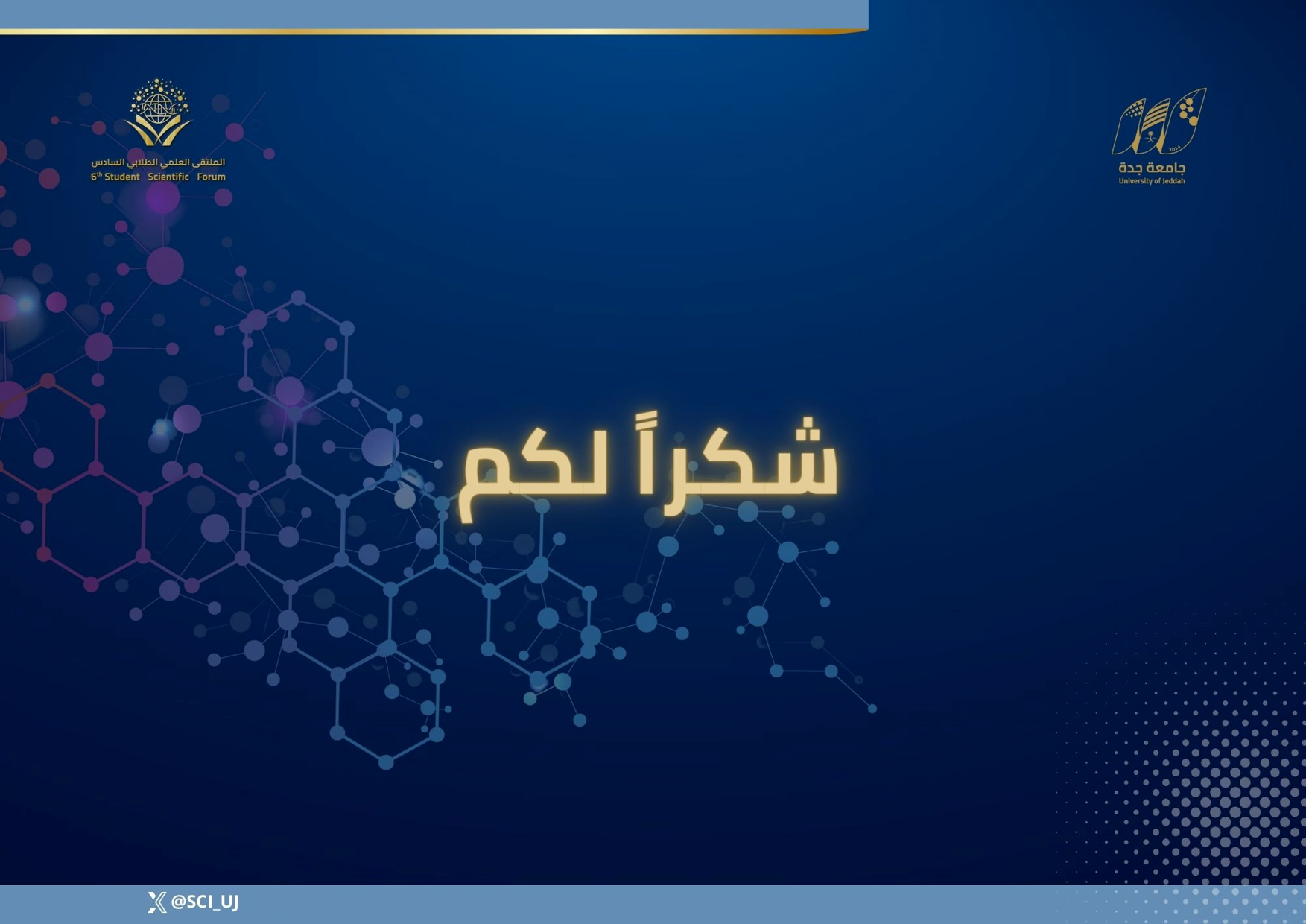